Follow-up to the Budget General SessionThursday, June 17 at 3:15 p.m.
Session Description
Still have questions on budgeting? Join us for this follow-up to the general session for an informal Q&A conversation.
Today’s Panelists
3
Use the Pathable Chat or Raise Hand in Zoom
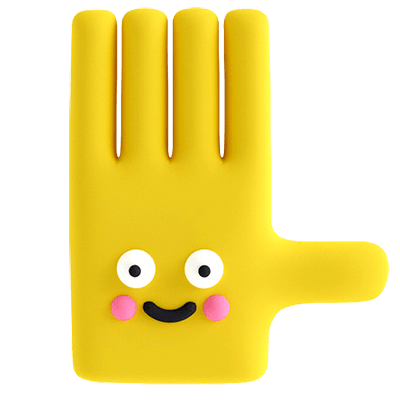 4
ASCCC is here for you!
Email or ask for a local senate visit
info@asccc.org
5